Látky a ich vlastnosti
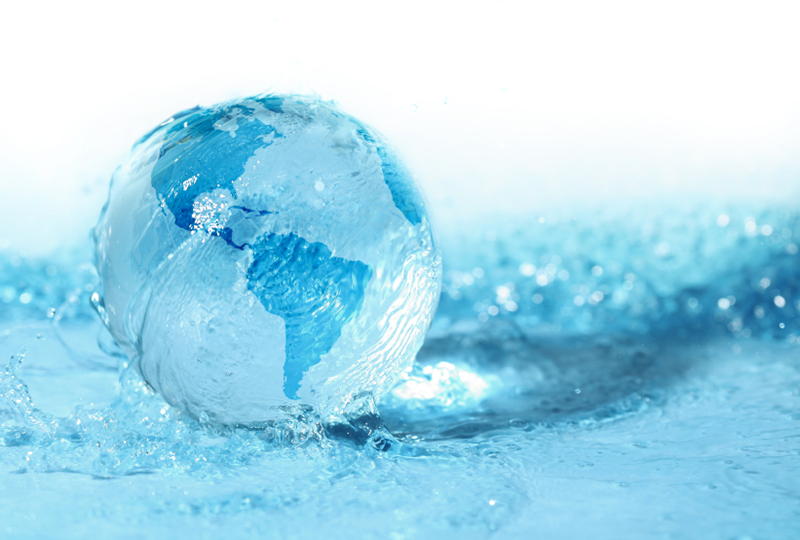 Význam vody
Čo už všetko vieme:
Voda je nevyhnutnou podmienkou pre život!
Nachádza sa v telách všetkých rastlín aj živočíchov.
Vo vode ako v rozpúšťadle prebiehajú dôležité deje v organizmoch.
Voda umožňuje vylučovanie škodlivín z organizmov.
Zaujímavosti: 
Telo medúzy obsahuje viac ako 90% vody
Každý z vás (13 ročných) by mal denne prijať asi 70 ml tekutín  na 1 kg hmotnosti:
Napr. 50 kg x 0,07 l = 3,5 litra tekutín denne.
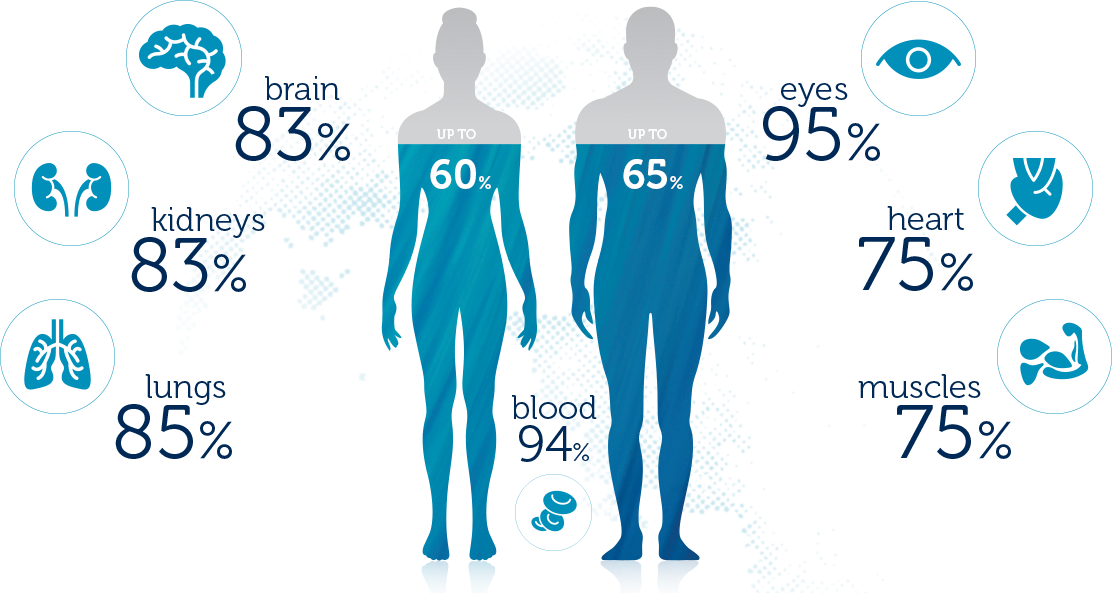 mozog
oči
obličky
srdce
krv
pľúca
svaly
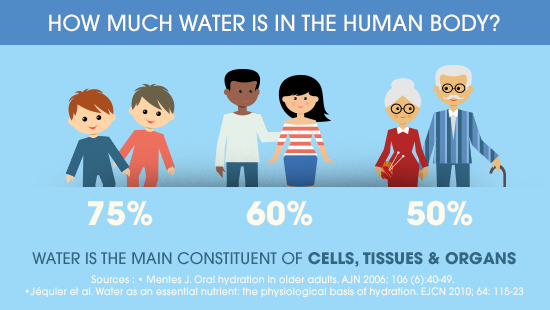 Voda a ľudské telo:
Ovocie a zelenina s obsahom vody viac ako 90%
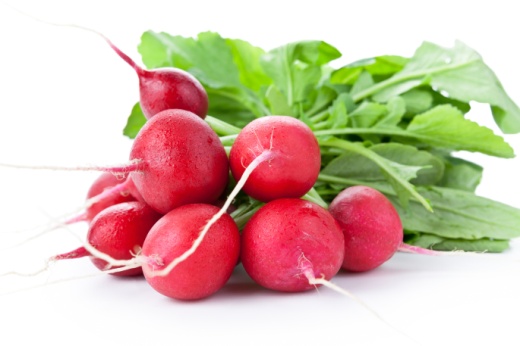 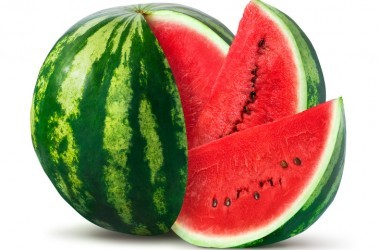 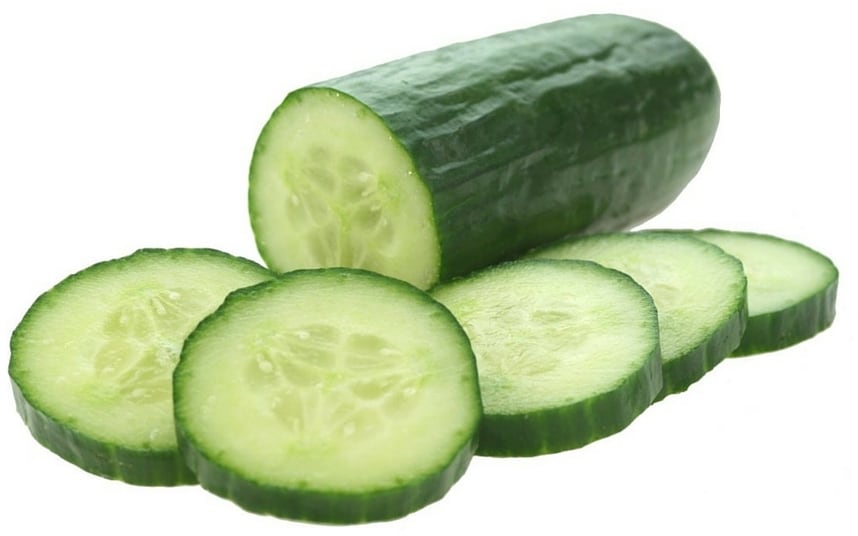 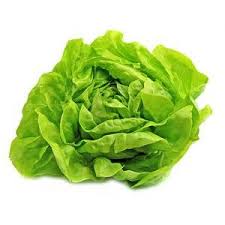 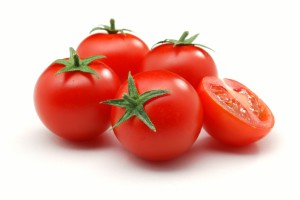 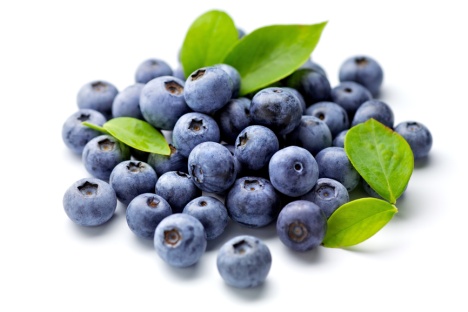 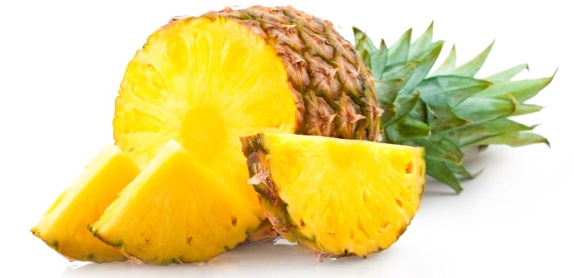 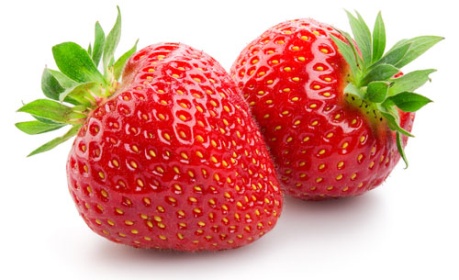 Oblasti, v ktorých sa bez vody nezaobídeme:
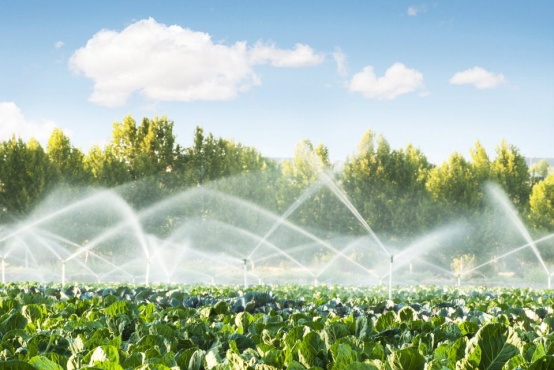 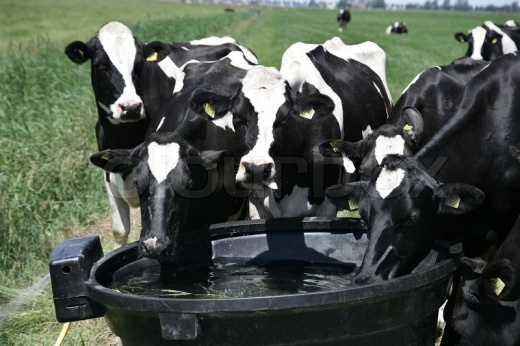 Poľnohospodárstvo
Priemysel
Energetika
Domácnosť
Hygiena, varenie, upratovanie
Dovolenka, relax
Šport
...
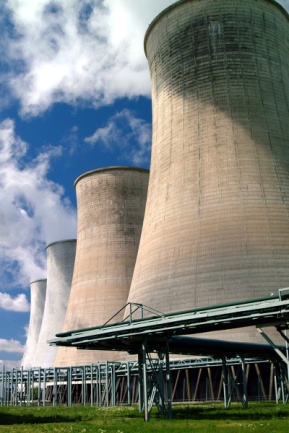 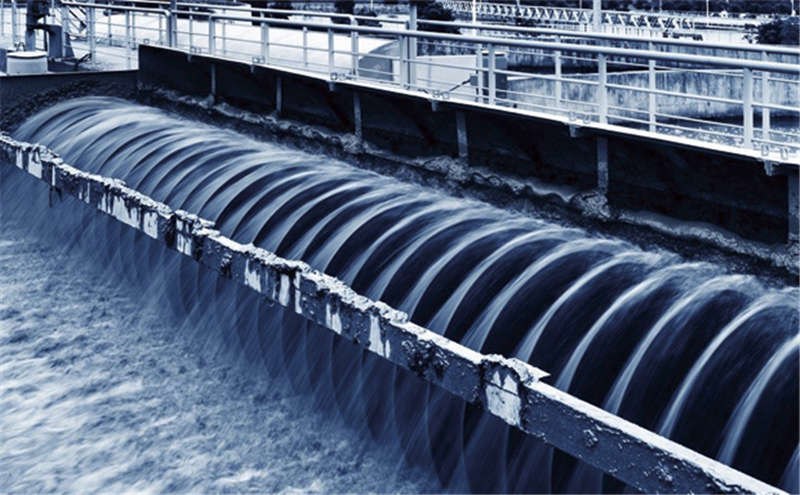 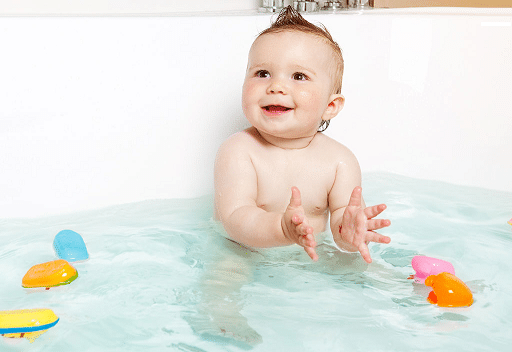 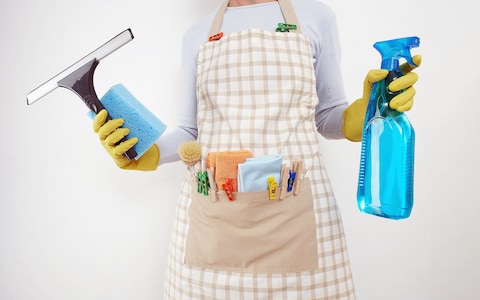 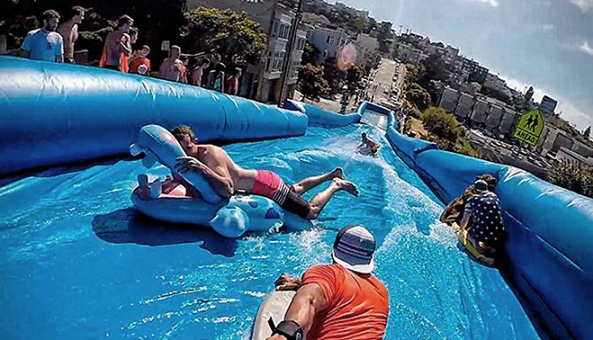 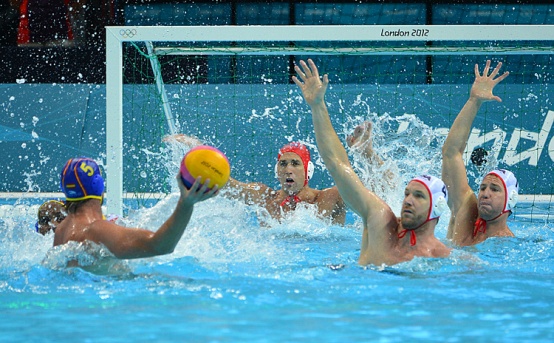 sublimácia
vyparovanie
topenie
tuhnutie
kondenzácia
desublimácia
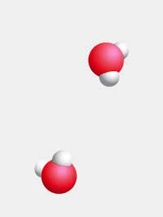 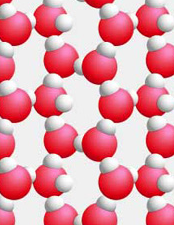 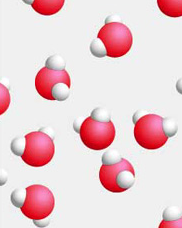 Druhy vôd podľa skupenstva:
Voda sa v prírode vyskytuje v plynnom, kvapalnom a pevnom skupenstve.
V prírode neustále prebieha kolobeh vody, jeho hlavnou príčinou je Slnko.
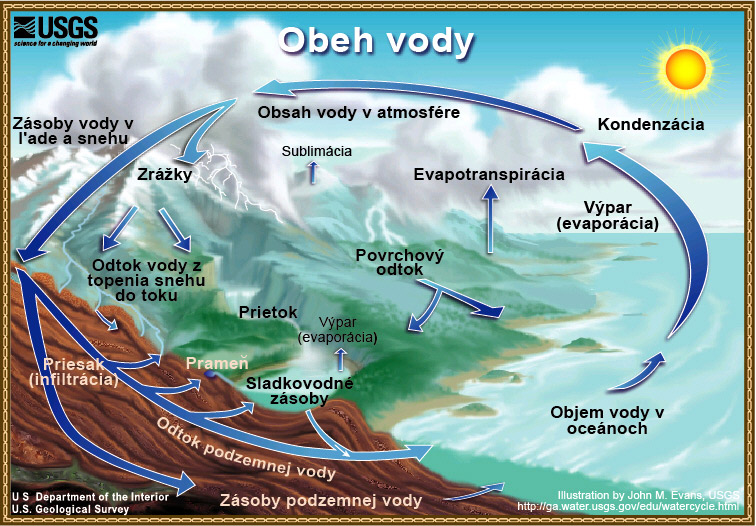 ↑Zapíš do zošita:↑
Ďakujem za pozornosť!
Zdroj obrázkov: internet